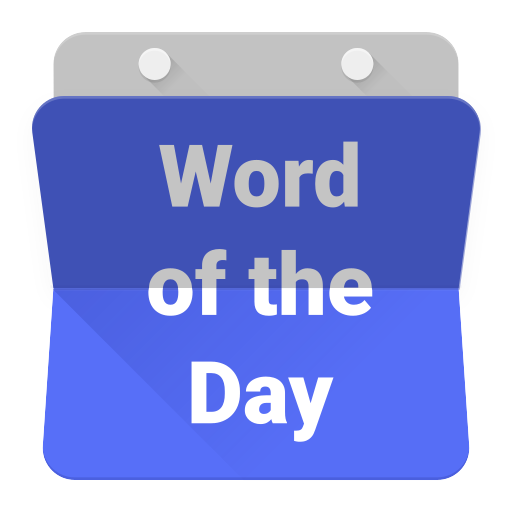 cerewet
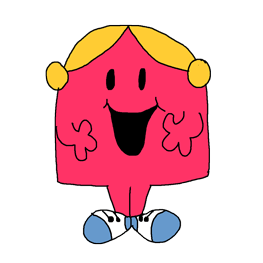 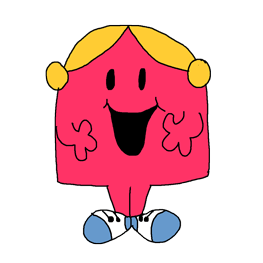 cerewet
No, “cerewet” does not mean “chair wetter”!!!
A “cerewet” is someone who is overly talkative, fussy, picky, choosy and so on. Are you a “cerewet” ???
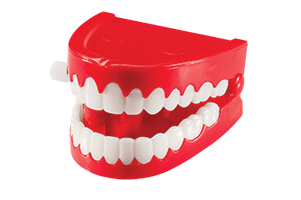